TRƯỜNG TIỂU HỌC LONG GIAO
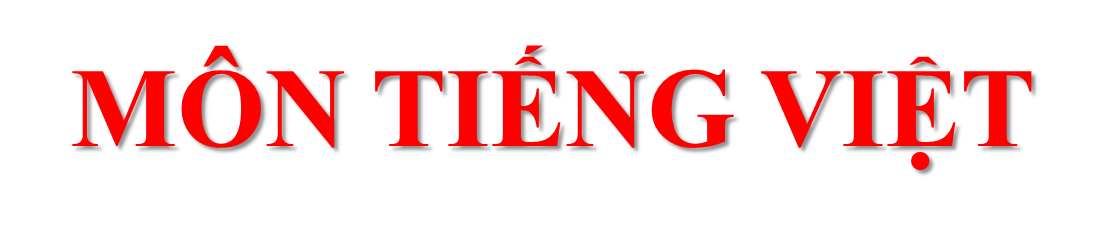 Nghe - viết: Sắc màu
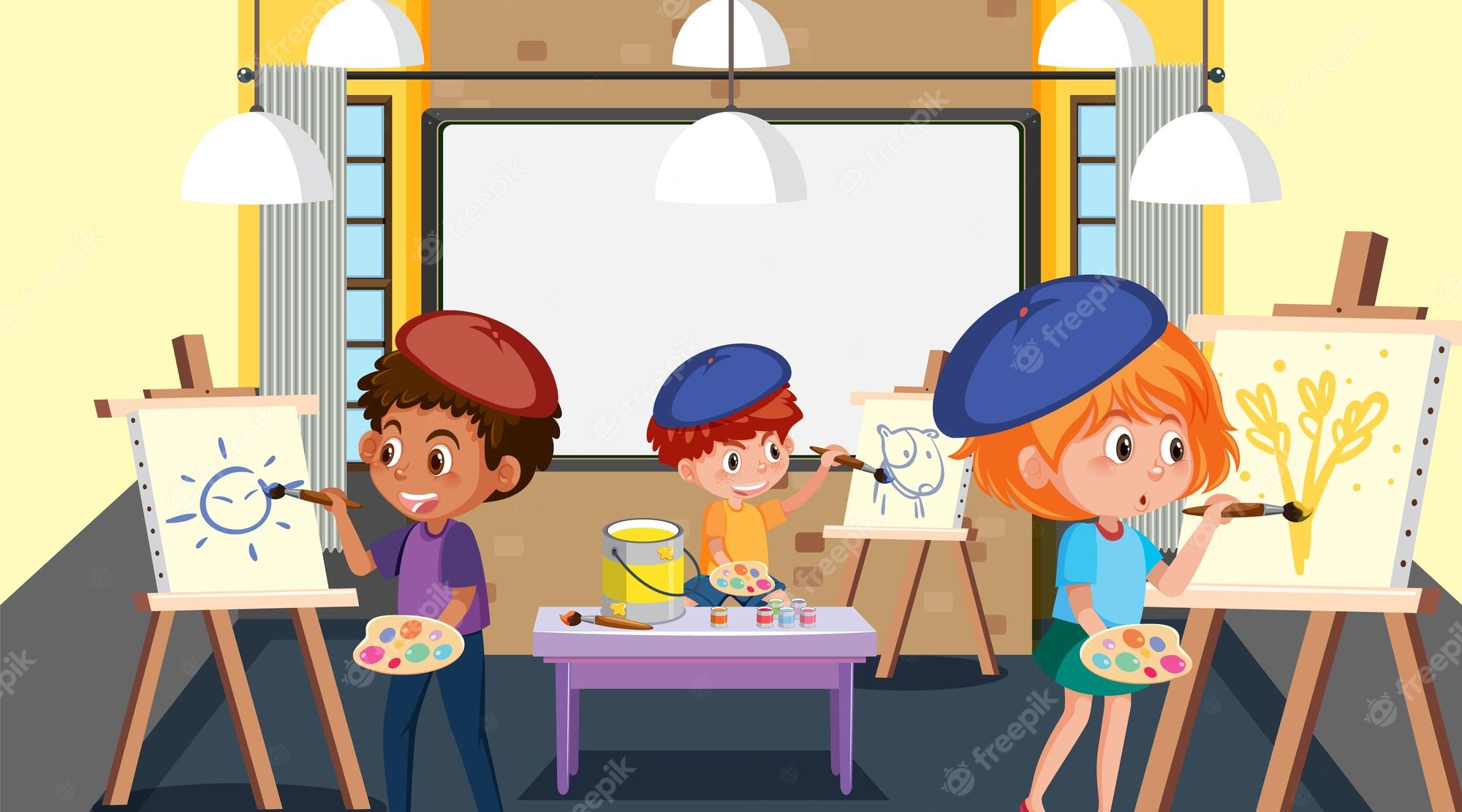 3
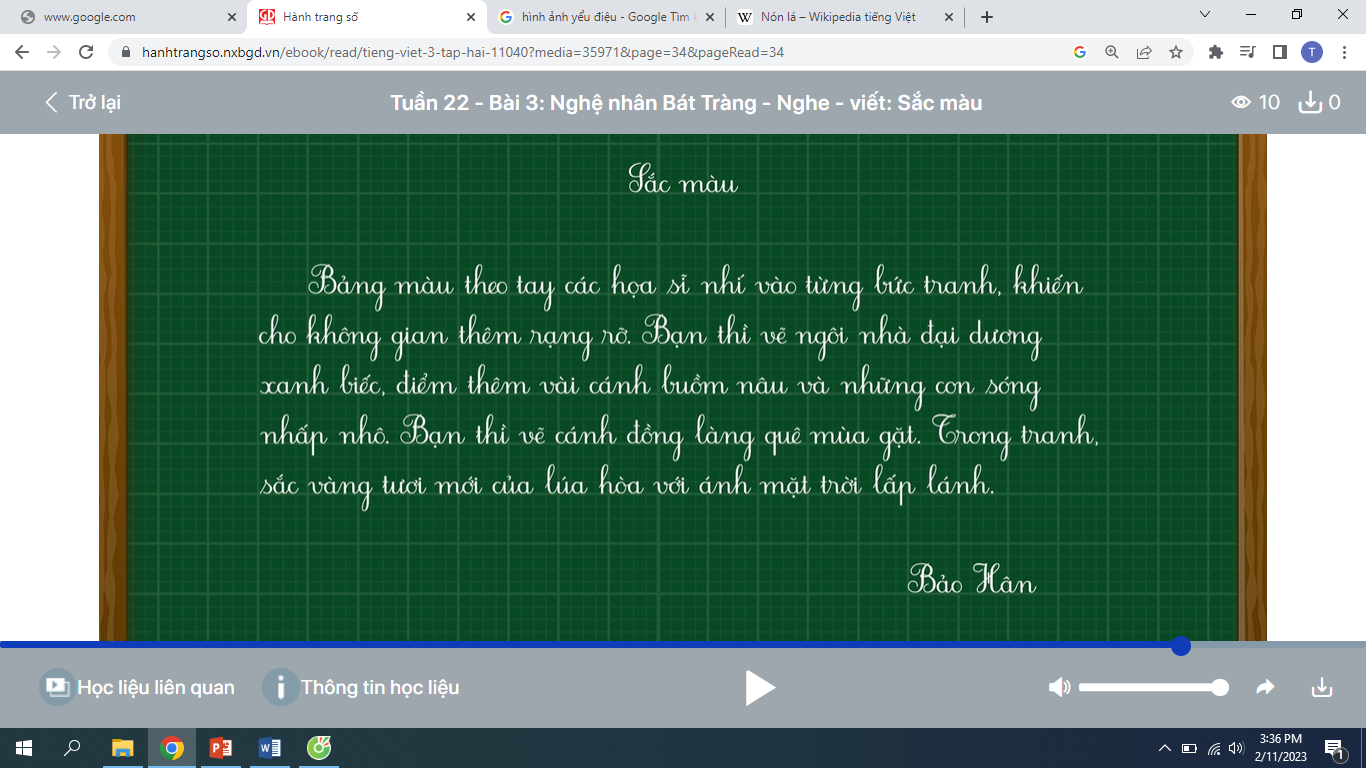 Đoạn văn tả cảnh các bạn nhỏ vẽ , tả hình ảnh trong từng bức vẽ.
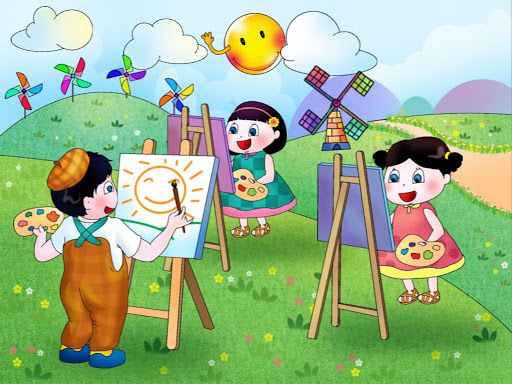 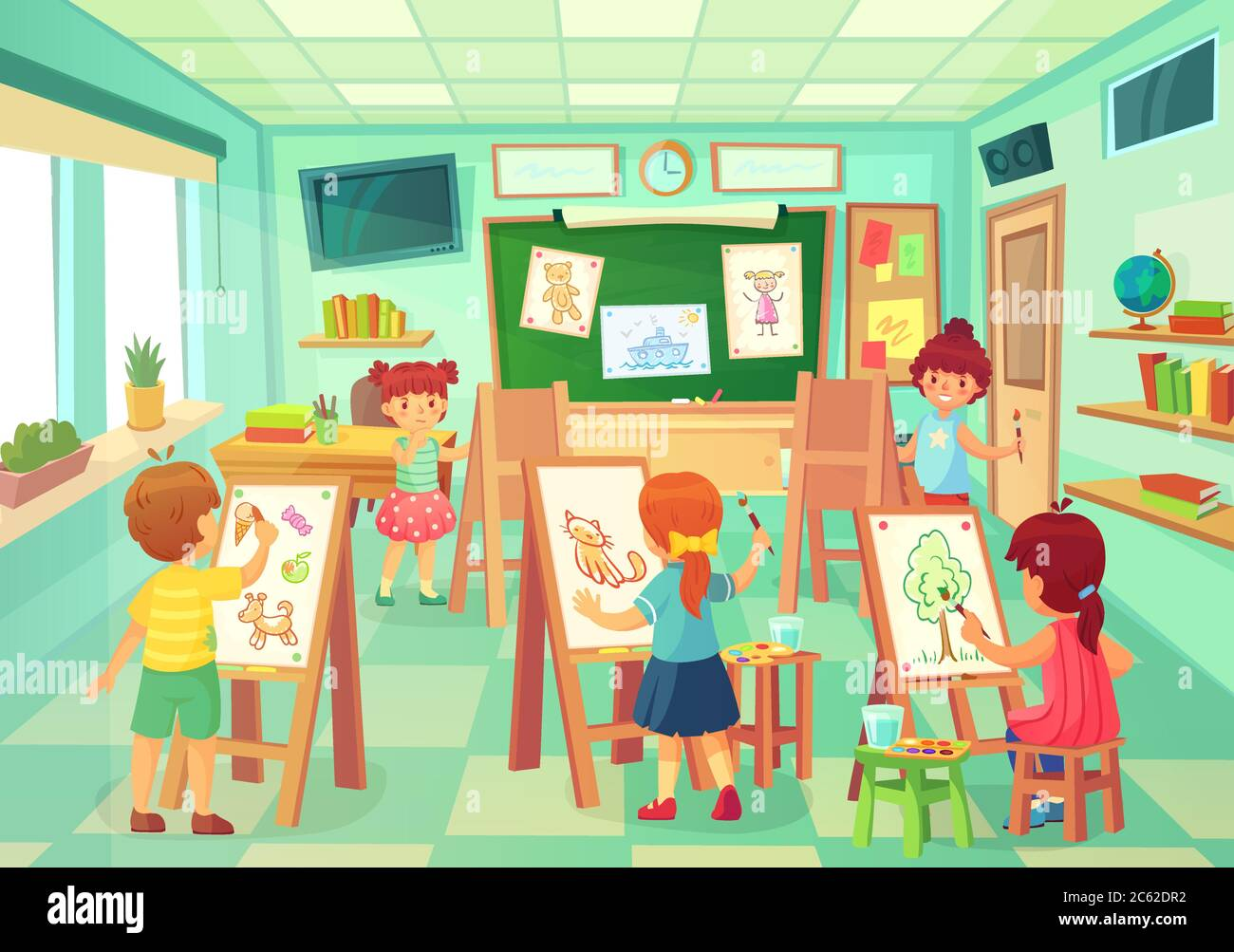 5
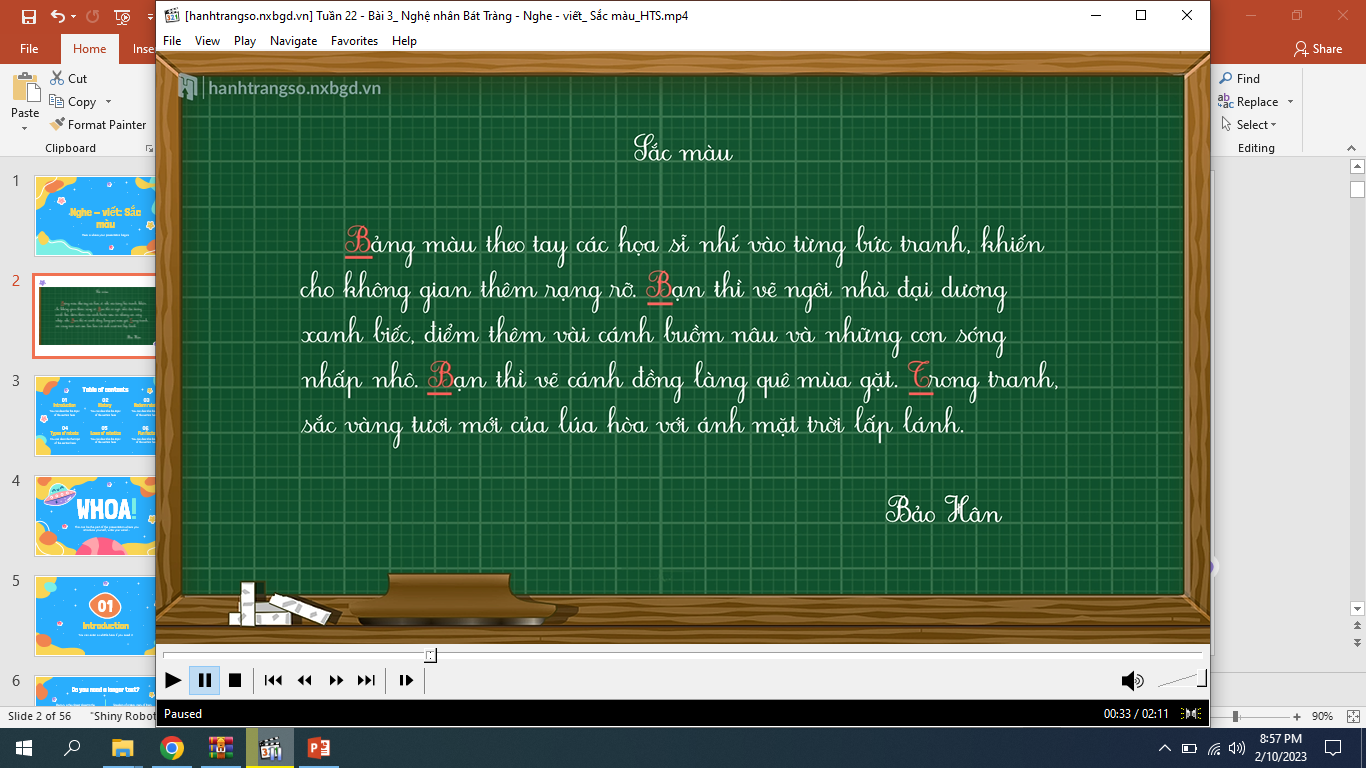 Luyện viết từ khó
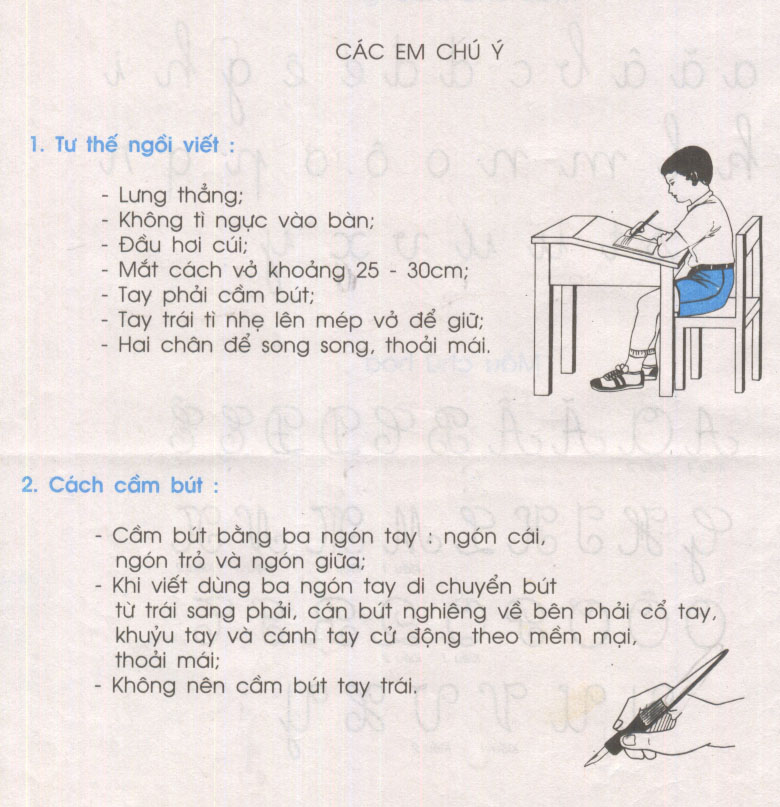 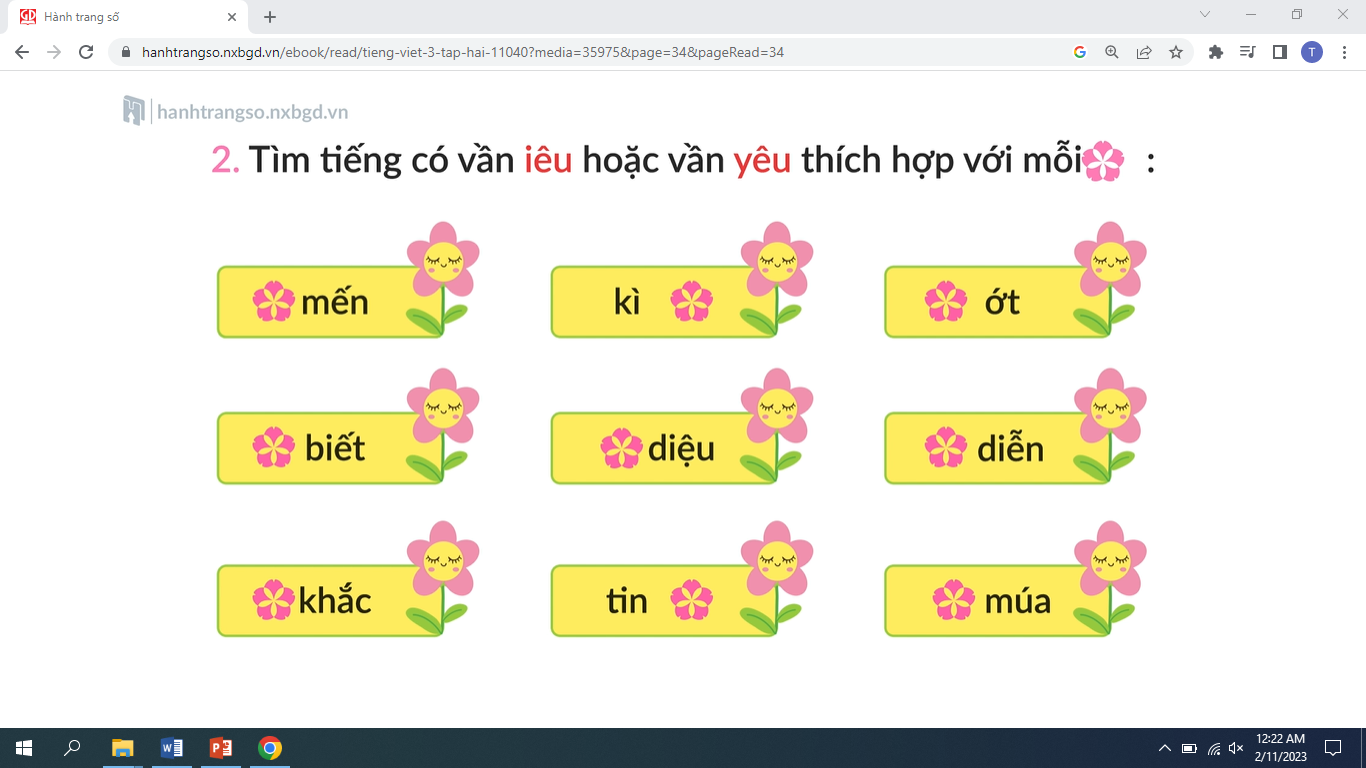 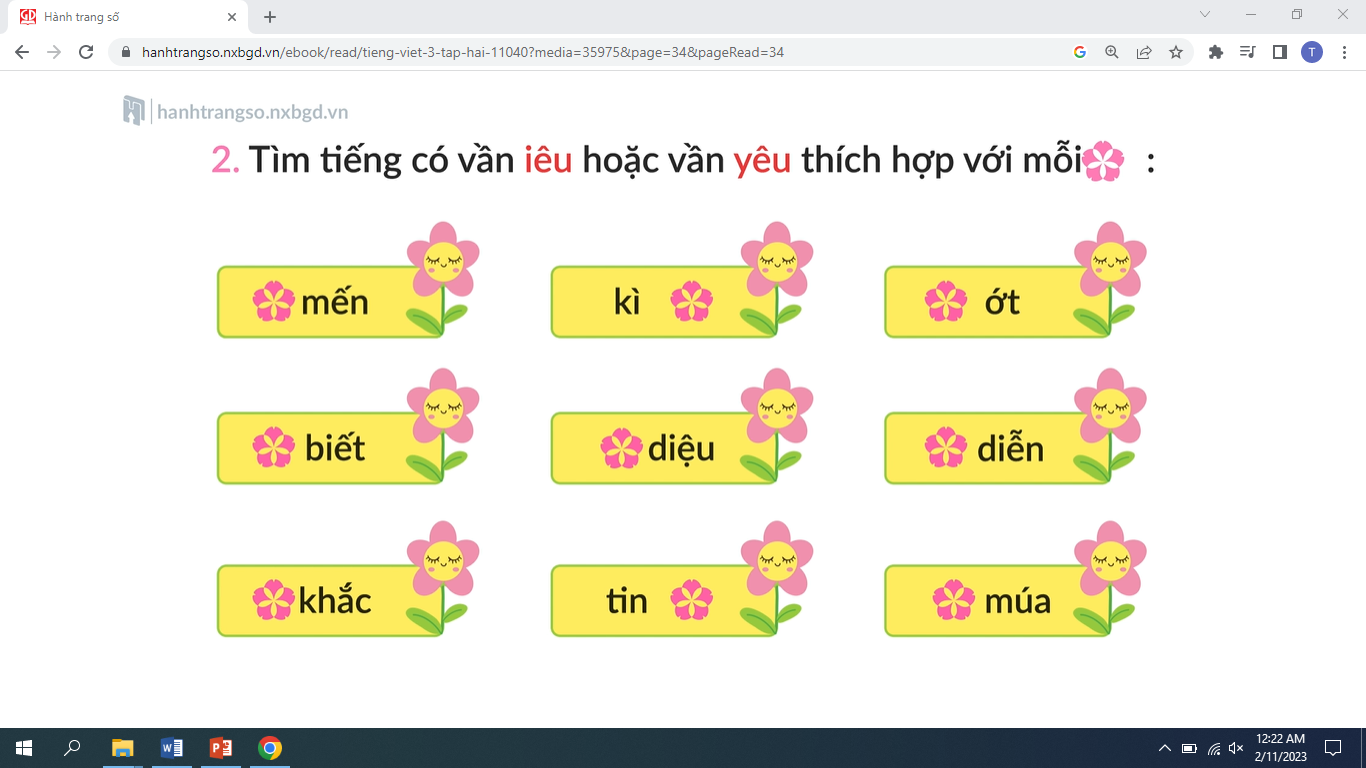 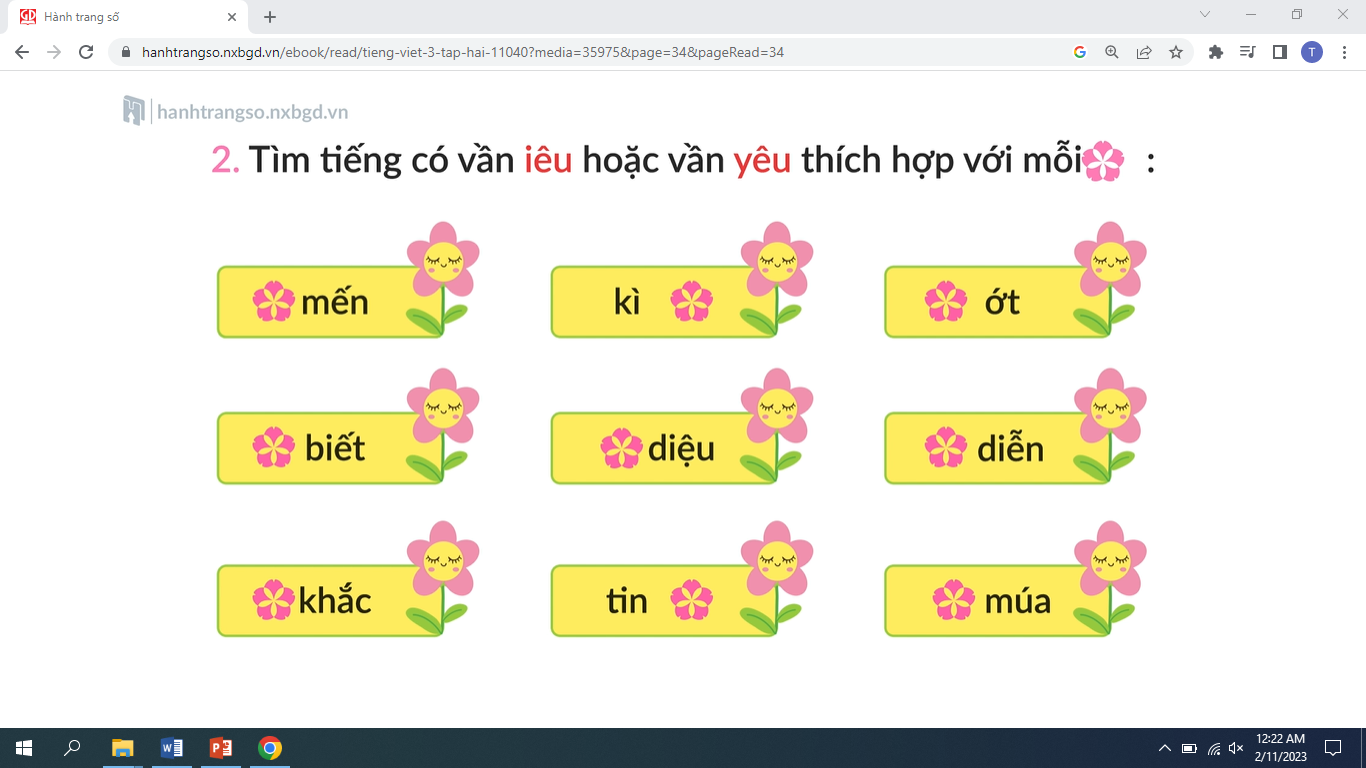 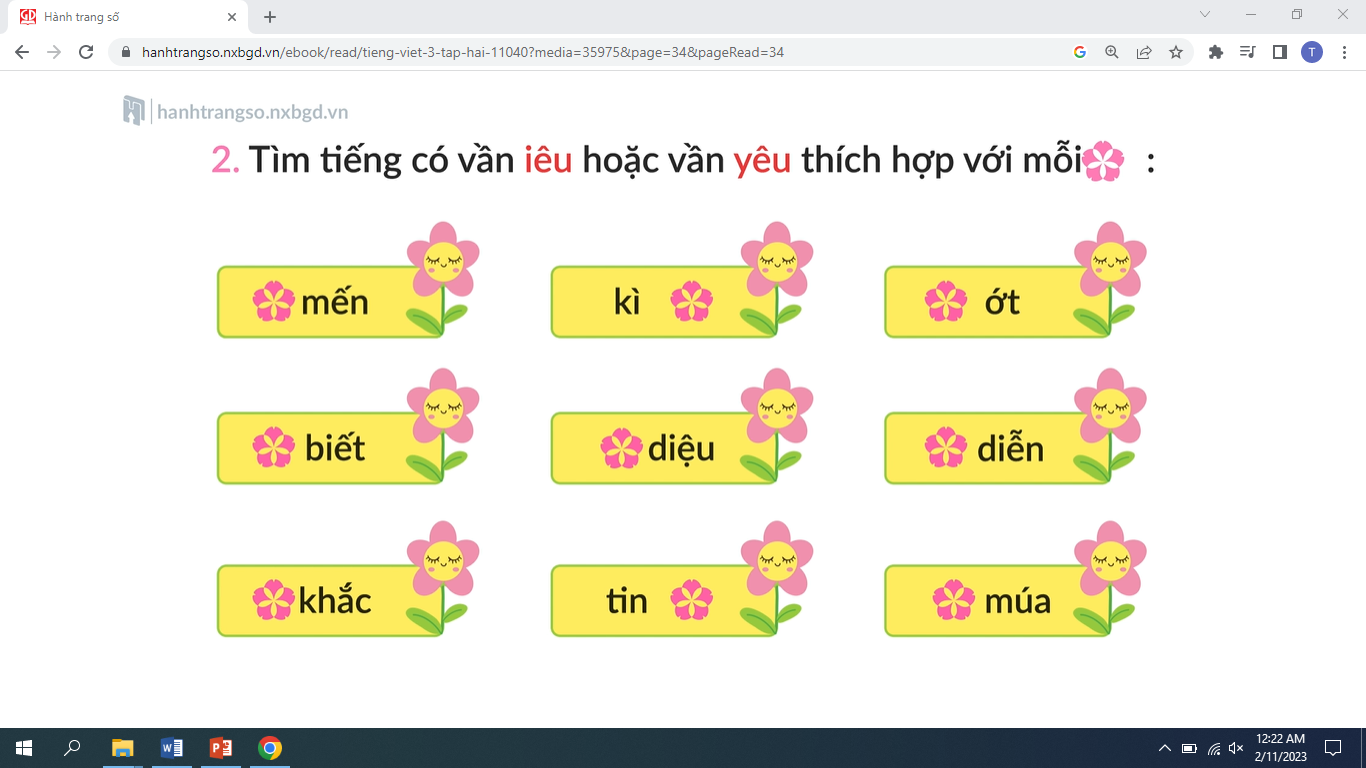 Vần yêu không có phụ âm đầu đứng trước
Vần iêu có phụ âm đầu đứng trước
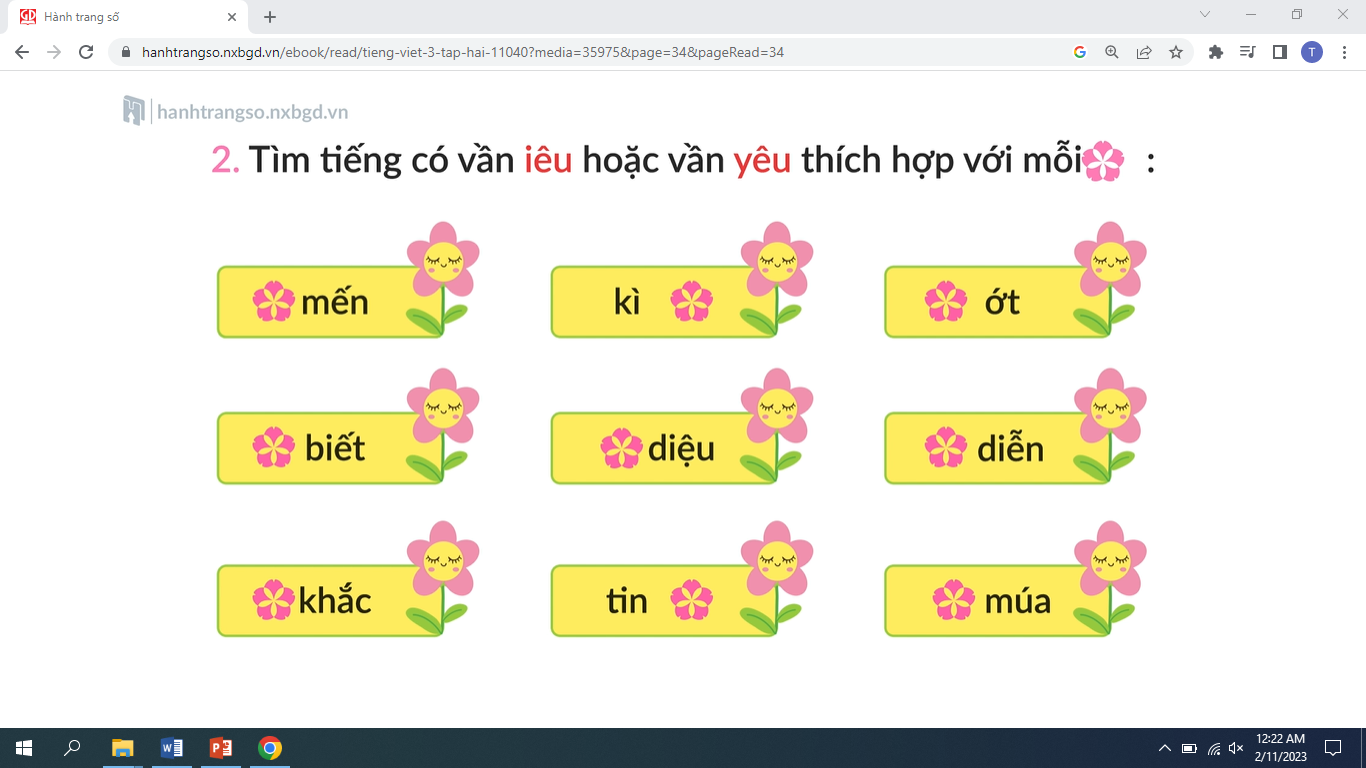 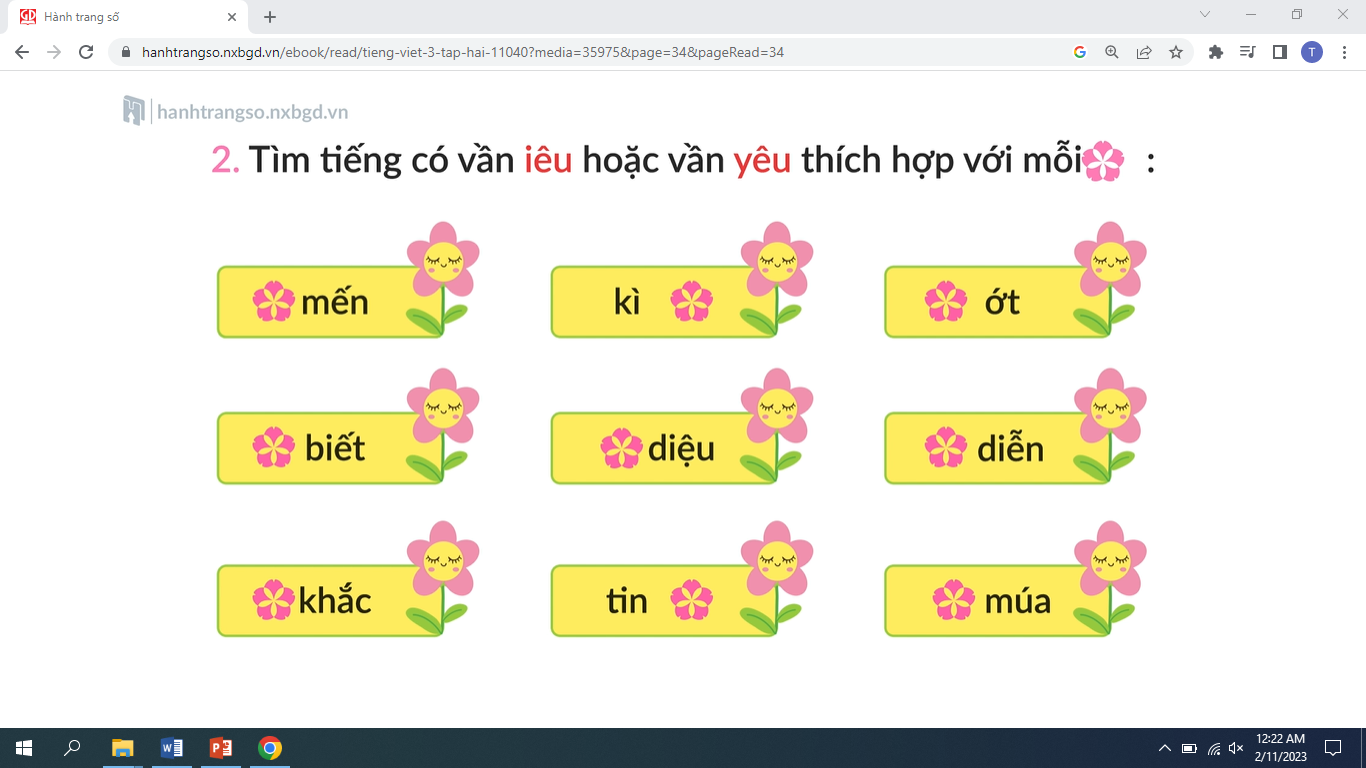 yêu
yếu
diệu
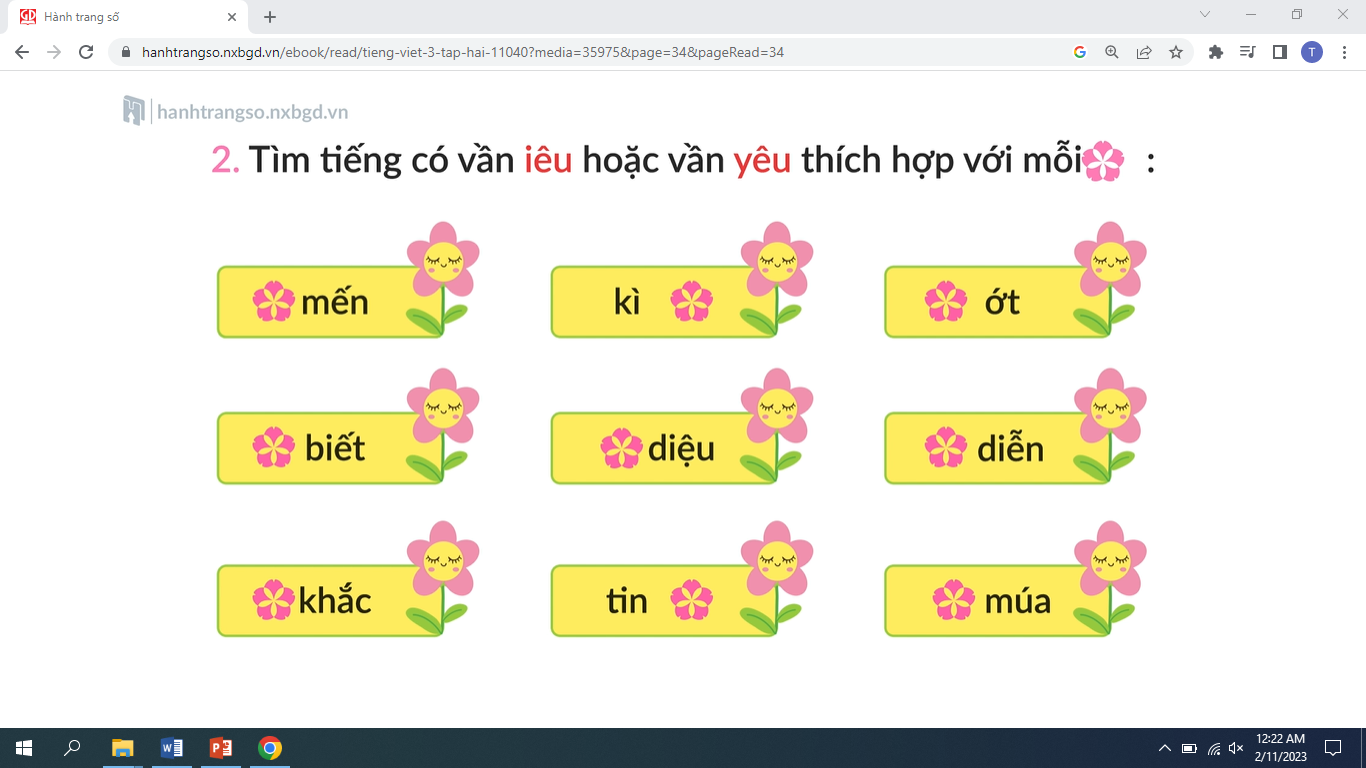 hiểu
biểu
yểu
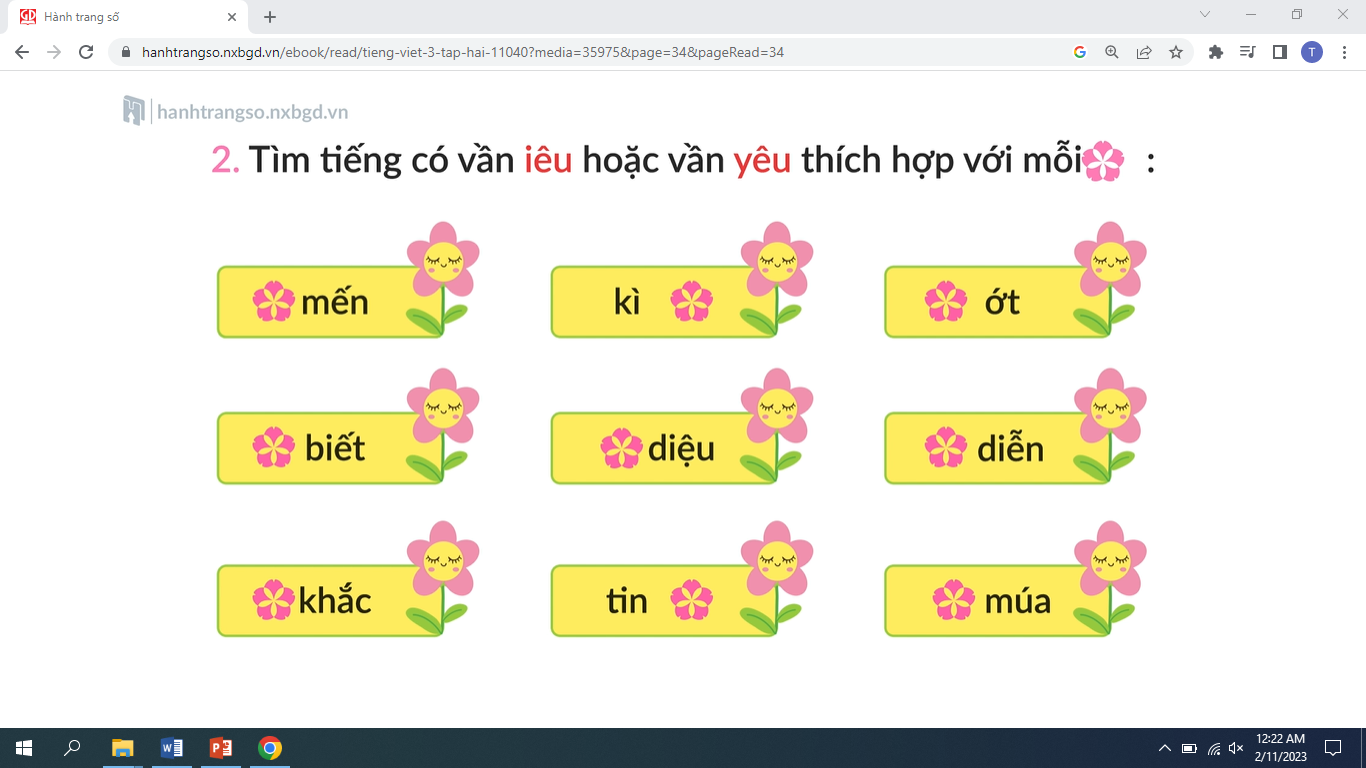 điêu
điệu
yêu
TRÒ CHƠI: ĐỐ BẠN
Yểu điệu: 
( thường dùng để chỉ người phụ nữ có dáng người mềm mại, thướt tha),…
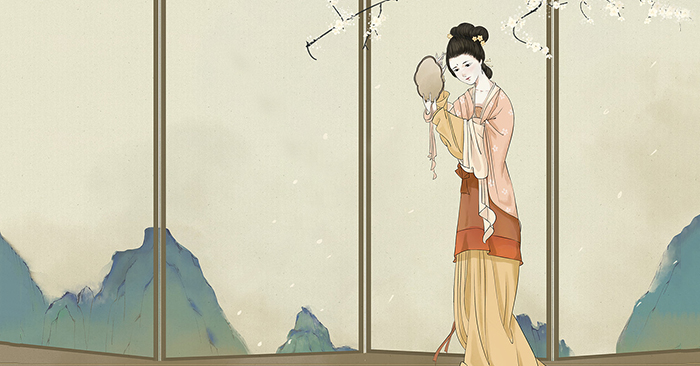 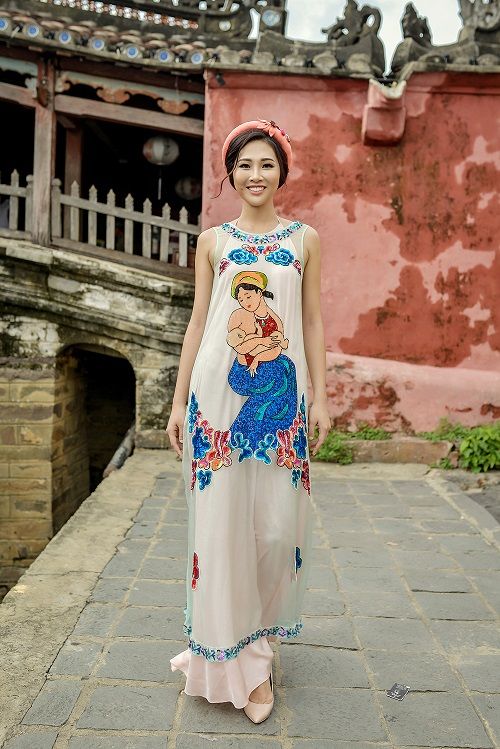 Câu 3: Tìm từ ngữ chứa tiếng:
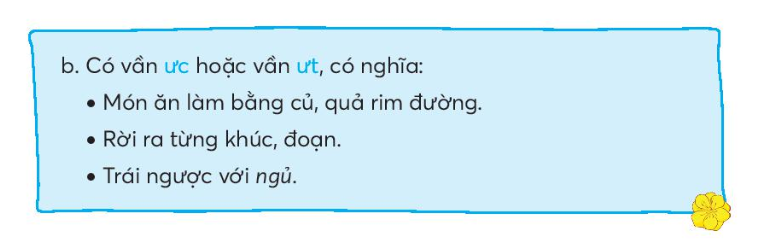 mứt
đứt
thức
12
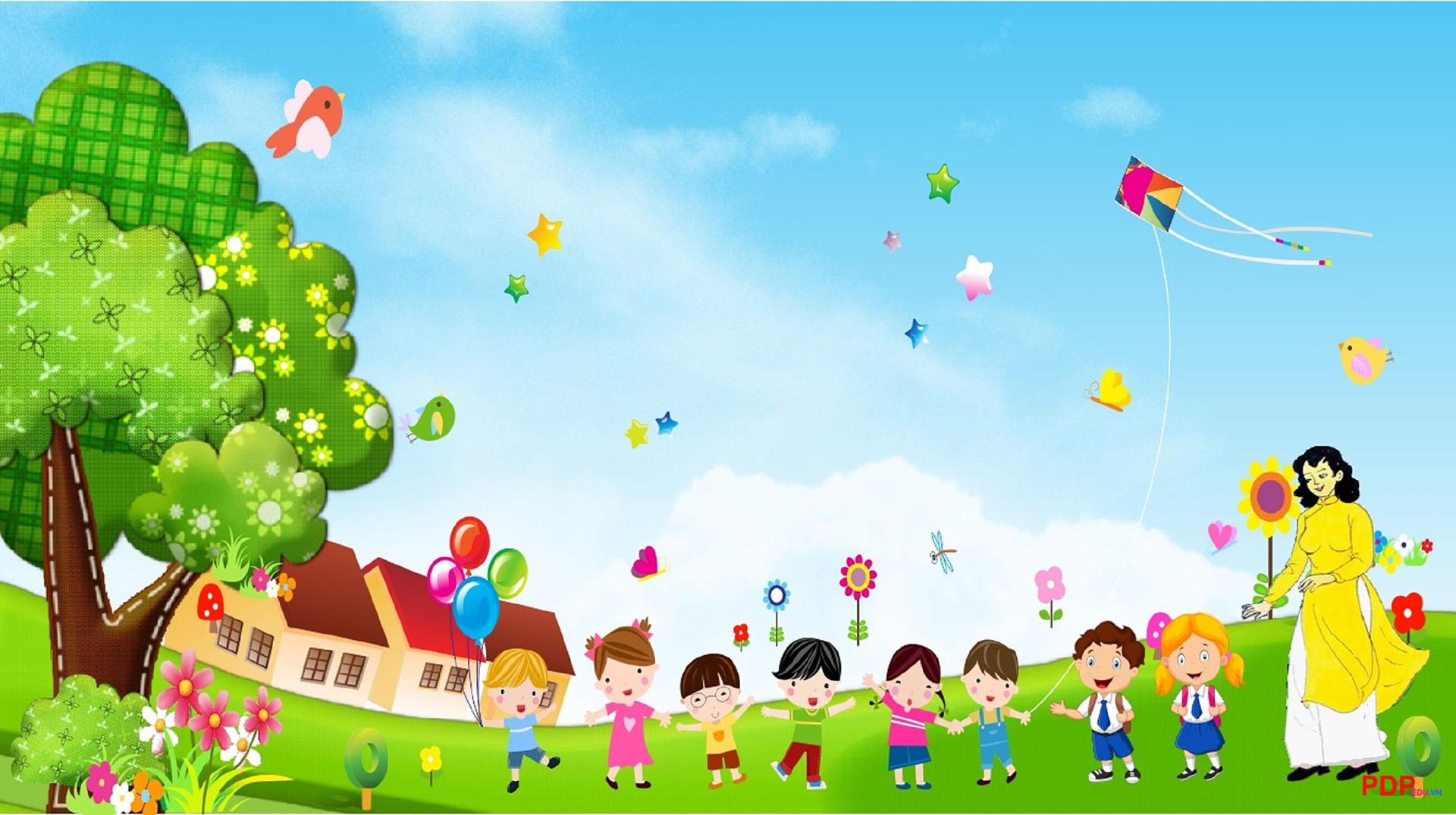 Tiết học hôm nay đến đây là kết thúc
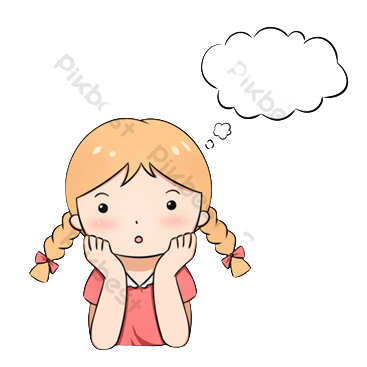 3. Tìm từ ngữ chứa tiếng
Có chữ l hoặc chữ n, có nghĩa:
Tên nốt nhạc đứng sau nốt son.
Trái ngược với đói.
Đồ dùng để đội đầu, làm bằng lá, có hình vòng tròn nhỏ dần.
[Speaker Notes: Để làm được bài tập này các em phải dựa vao gợi ý để tìm từ chính xác]
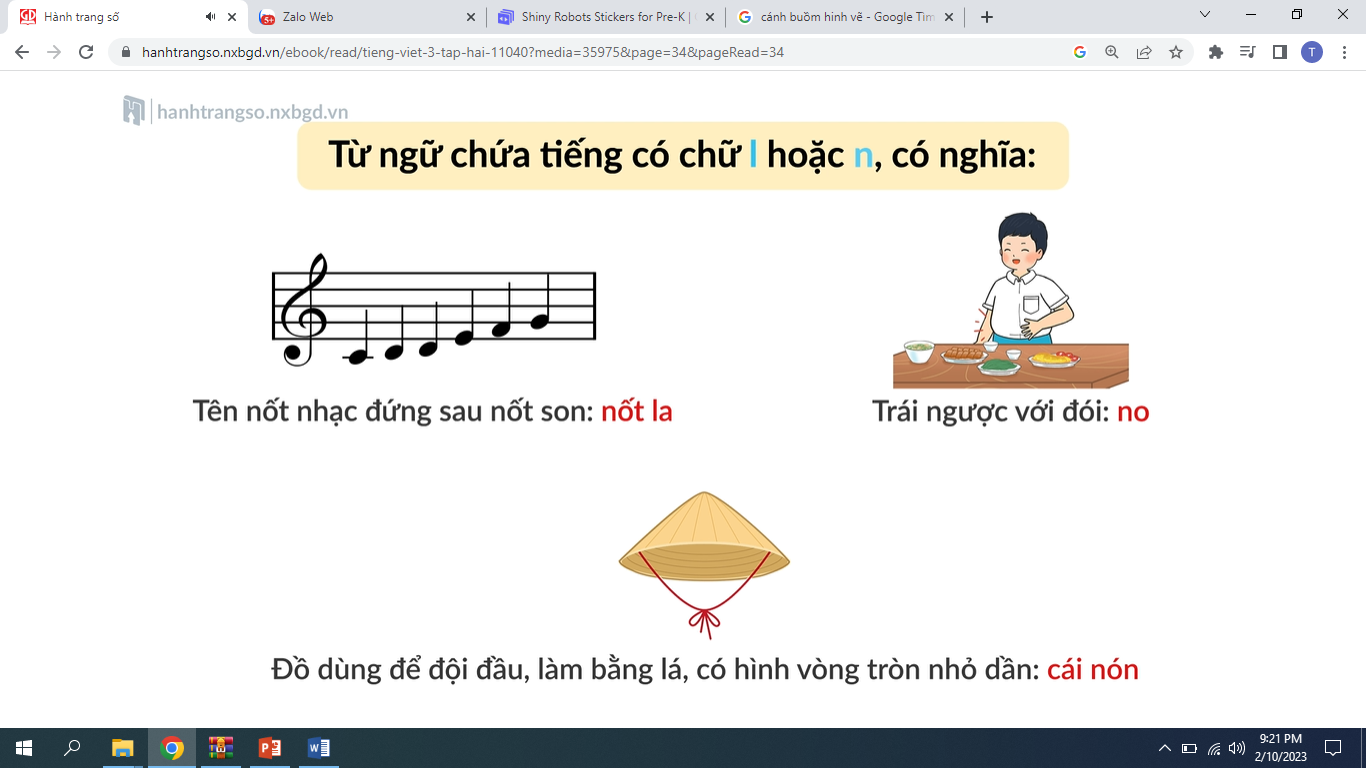 a)
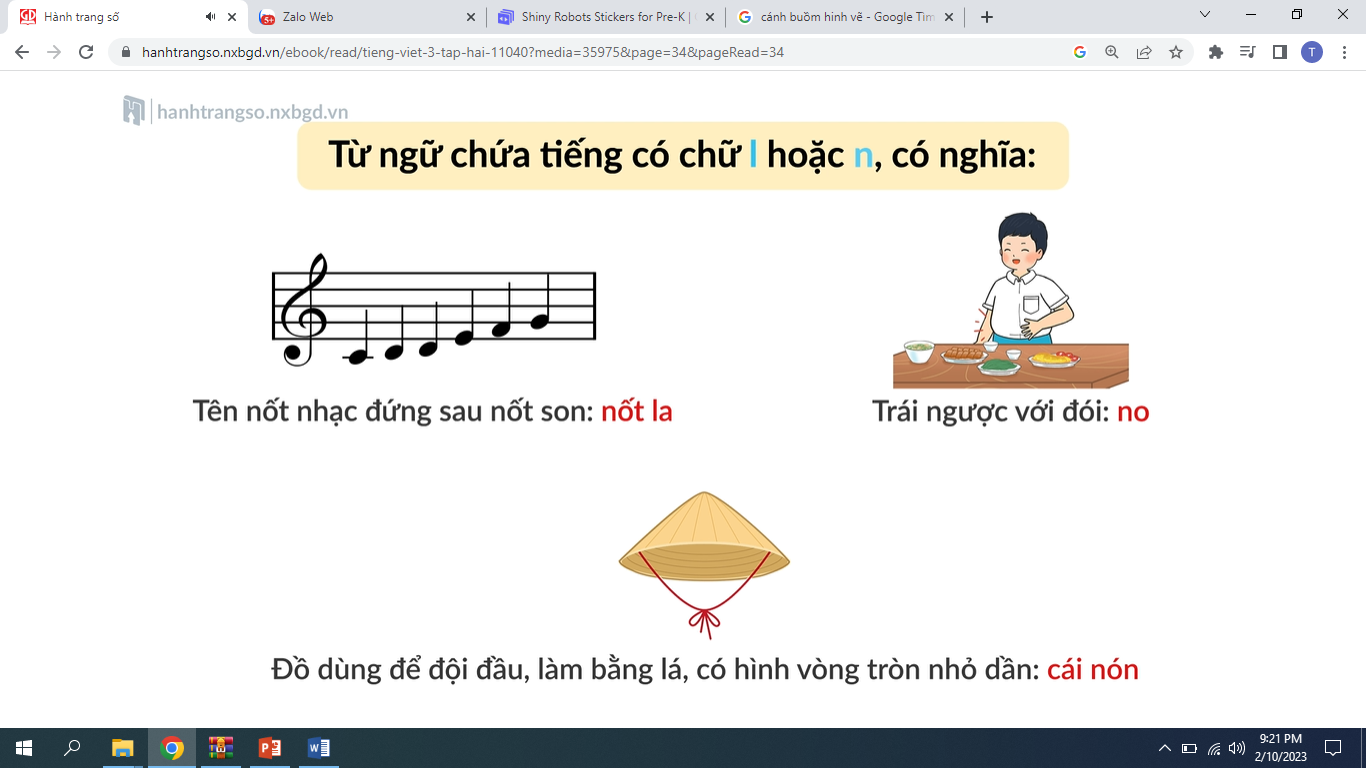 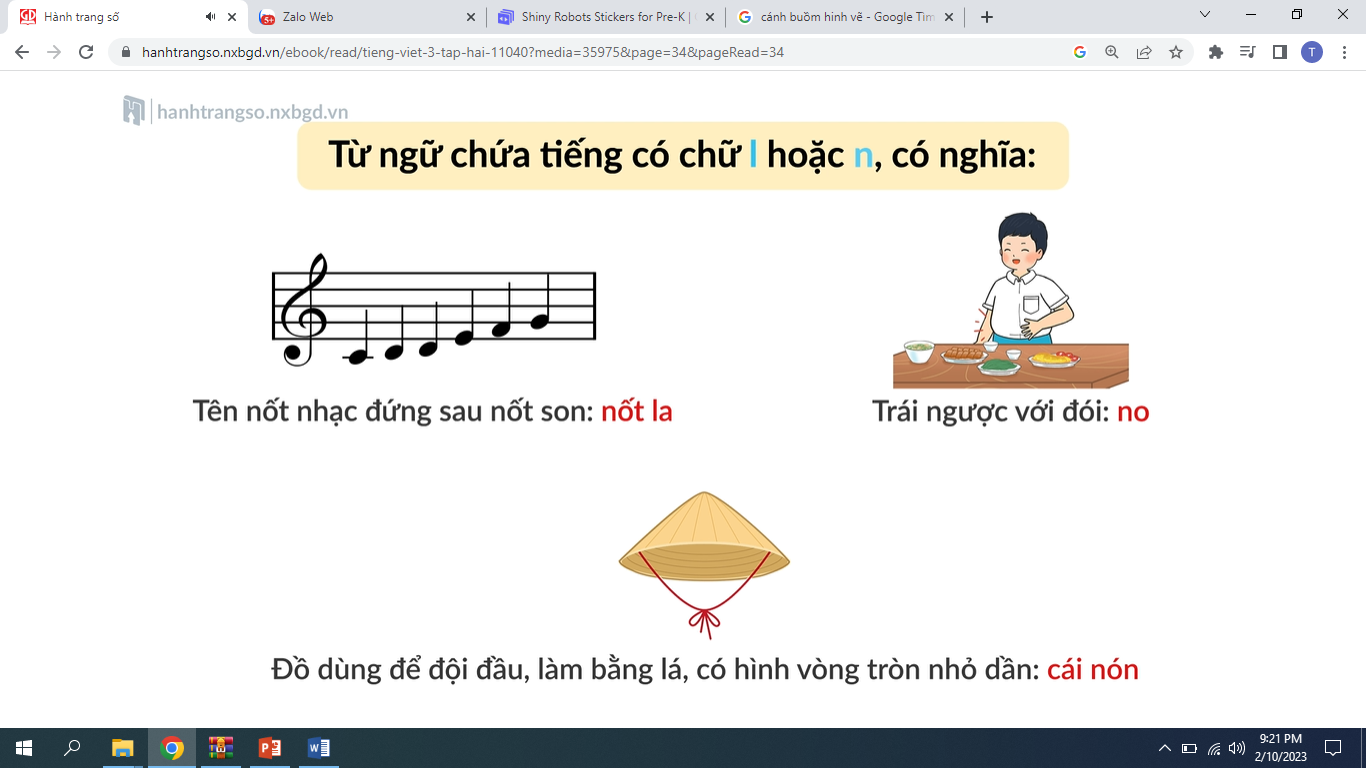 2
1
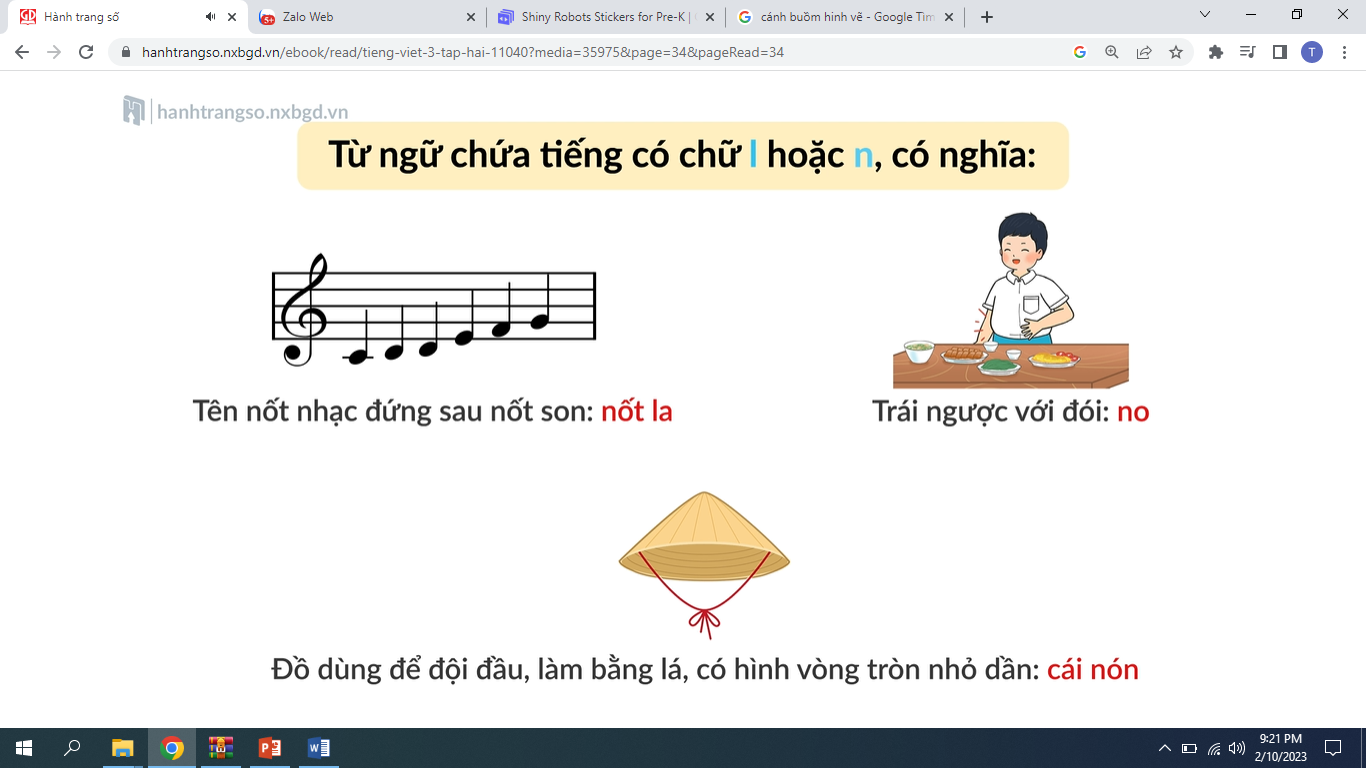 3
nón lá